Polarization Status at pC and STAR
E.C. Aschenauer
Measurements by pC
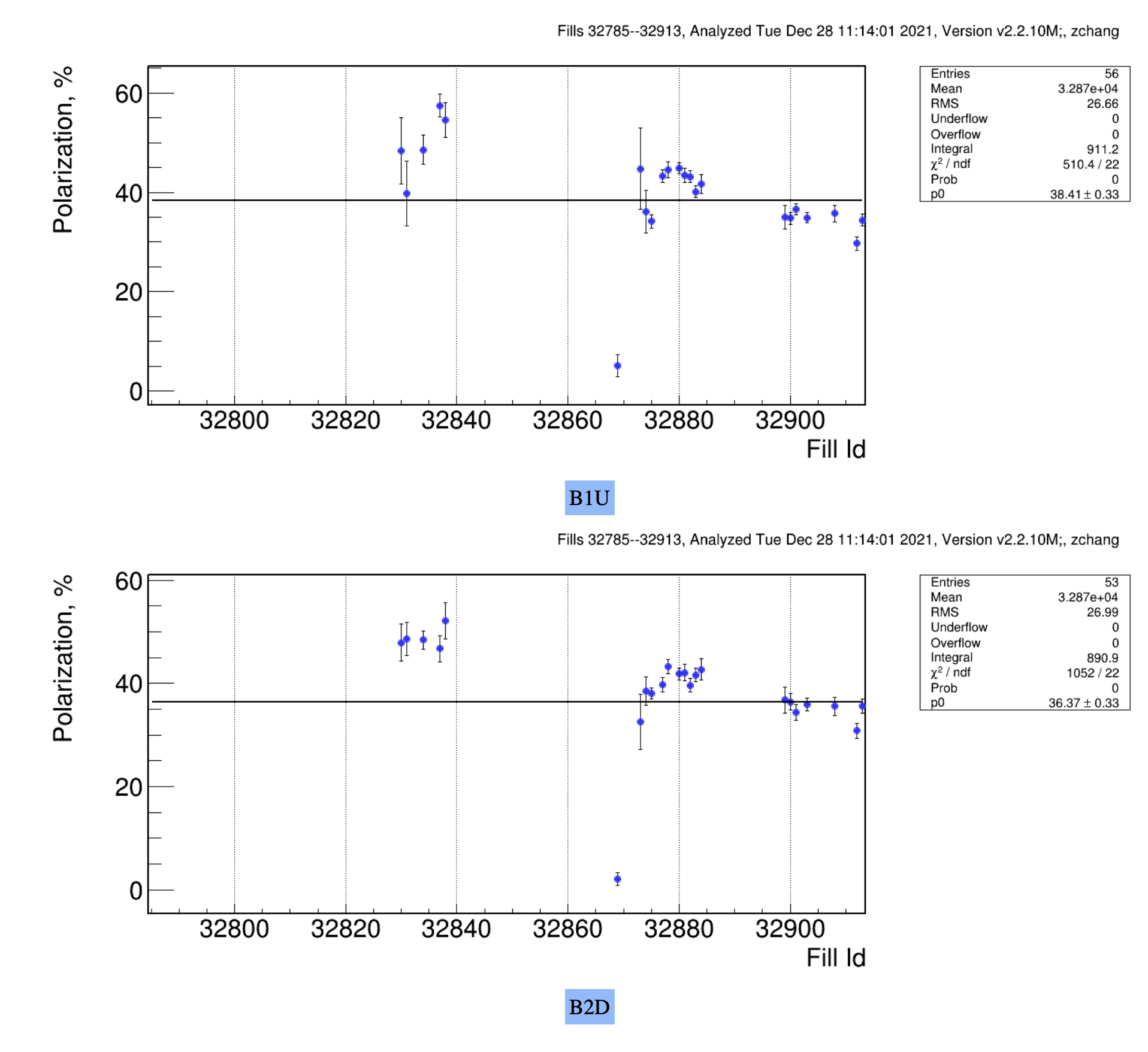 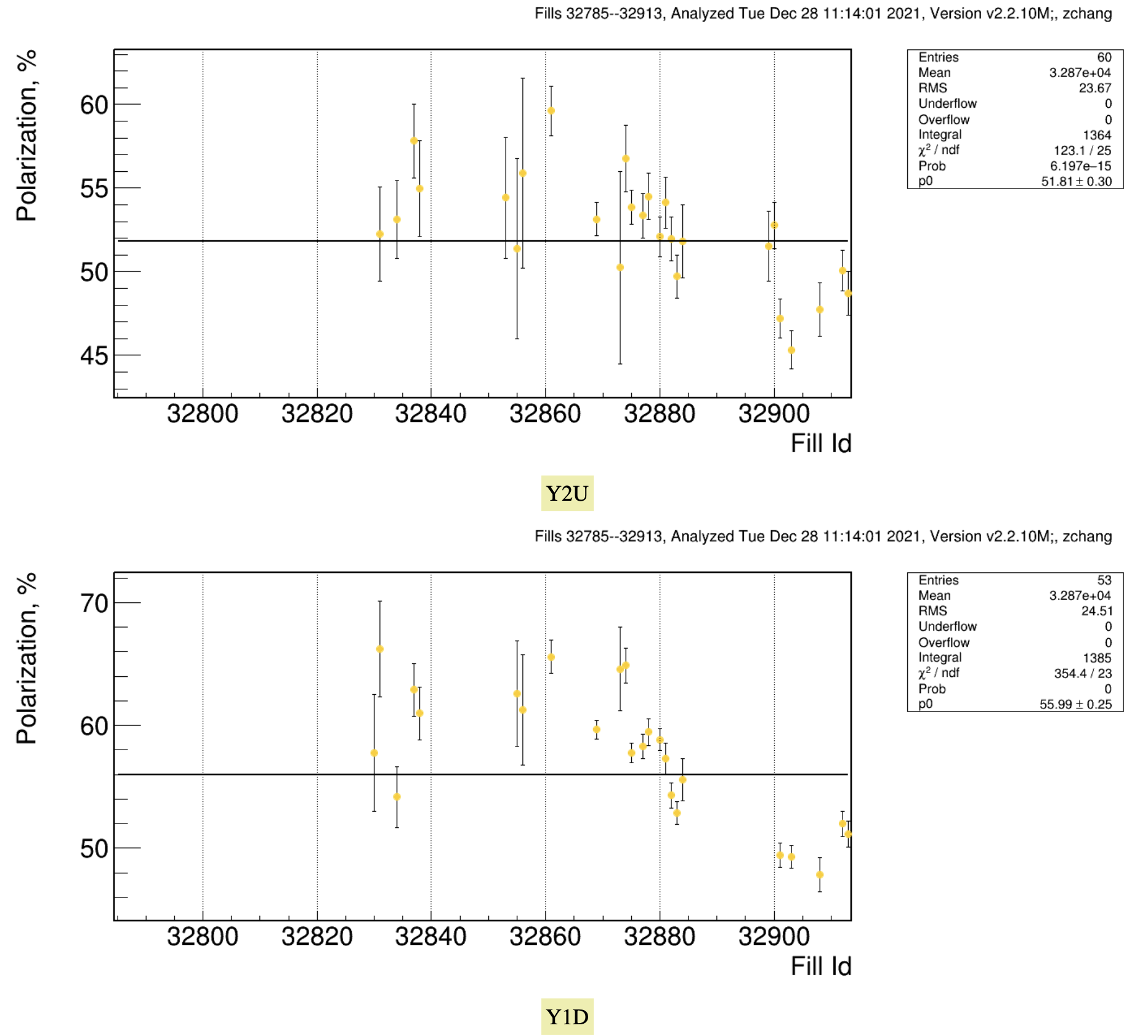 Yellow polarization is also on the low site in the last fills
2017 – values: Blue:  54.7  Yellow: 55.8
2
Polarization at Injection & Ramp Efficiency
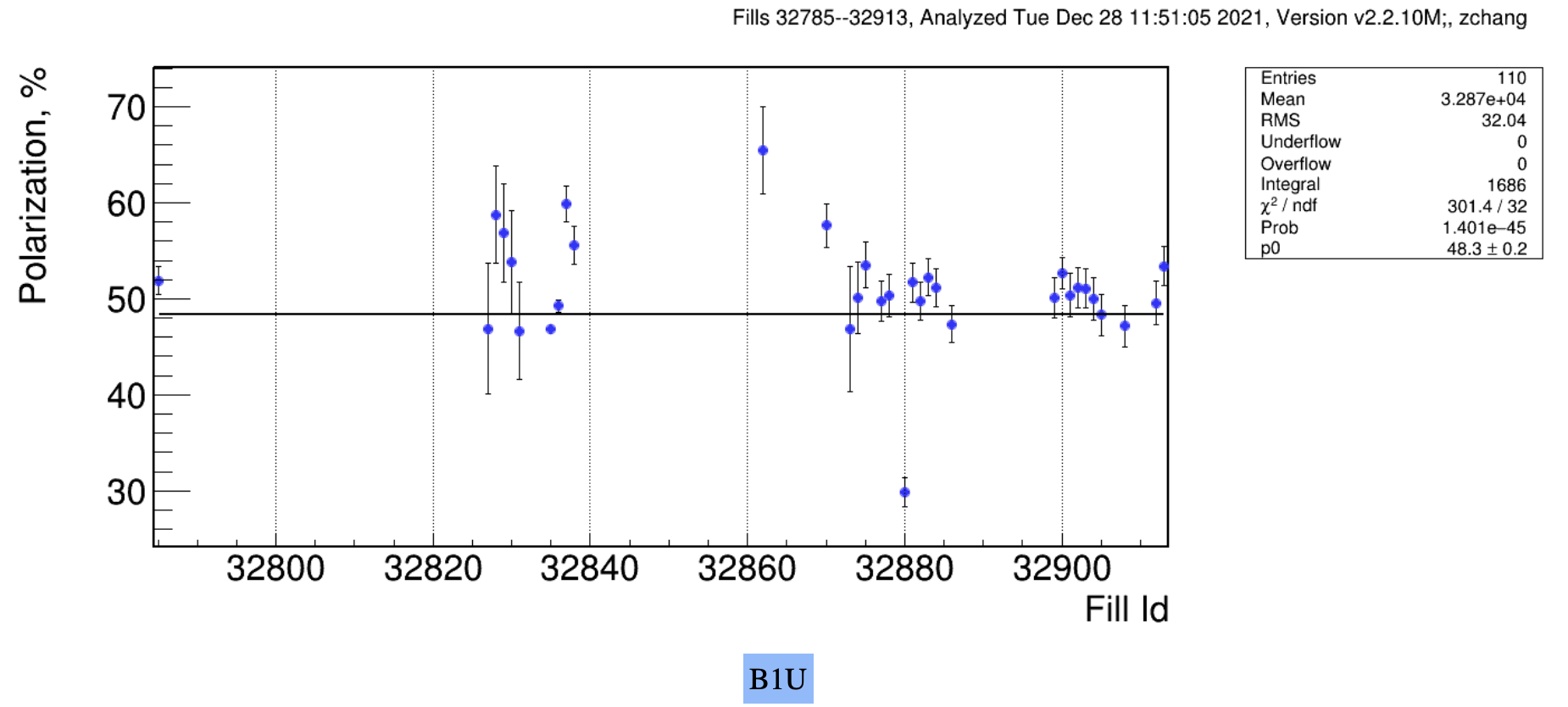 Polarization@24 GeV
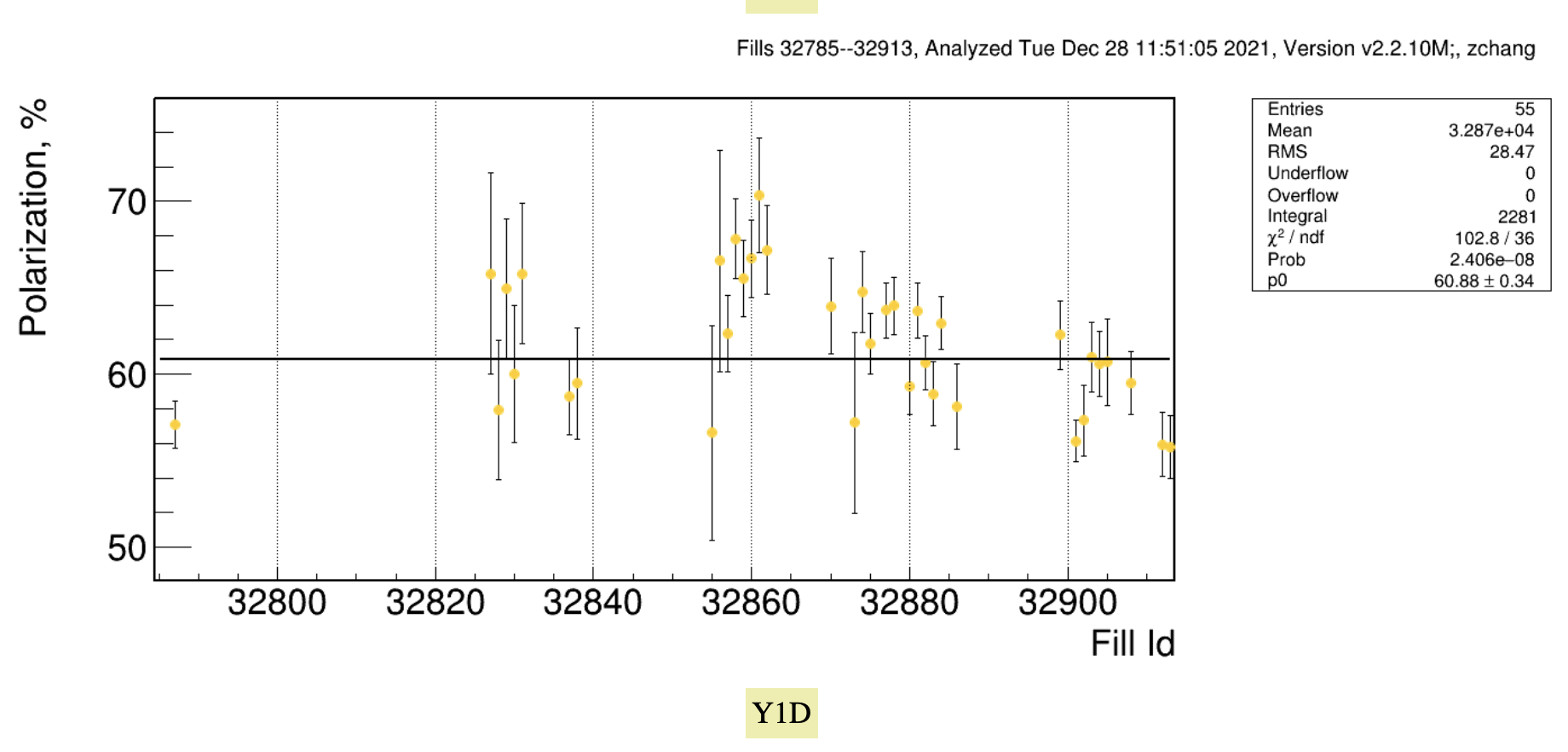 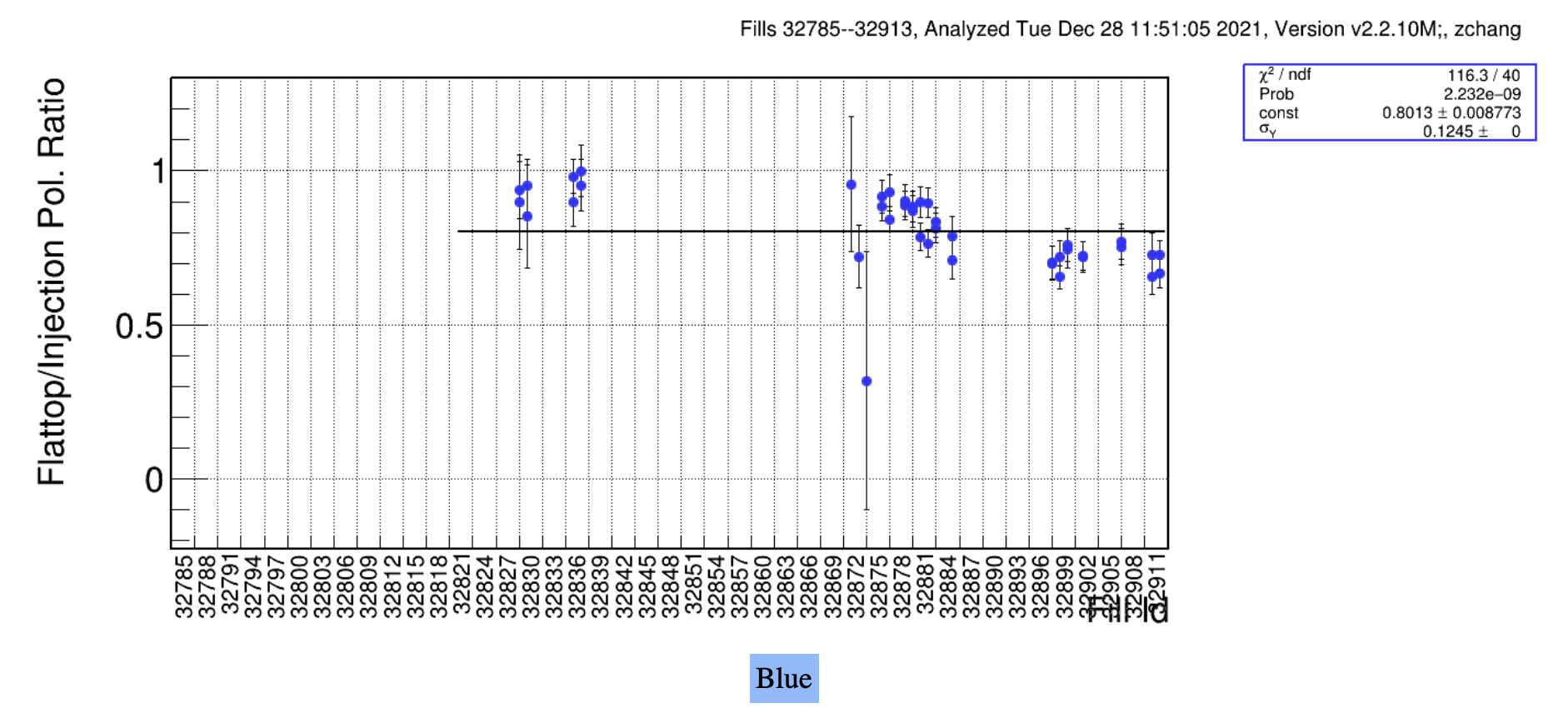 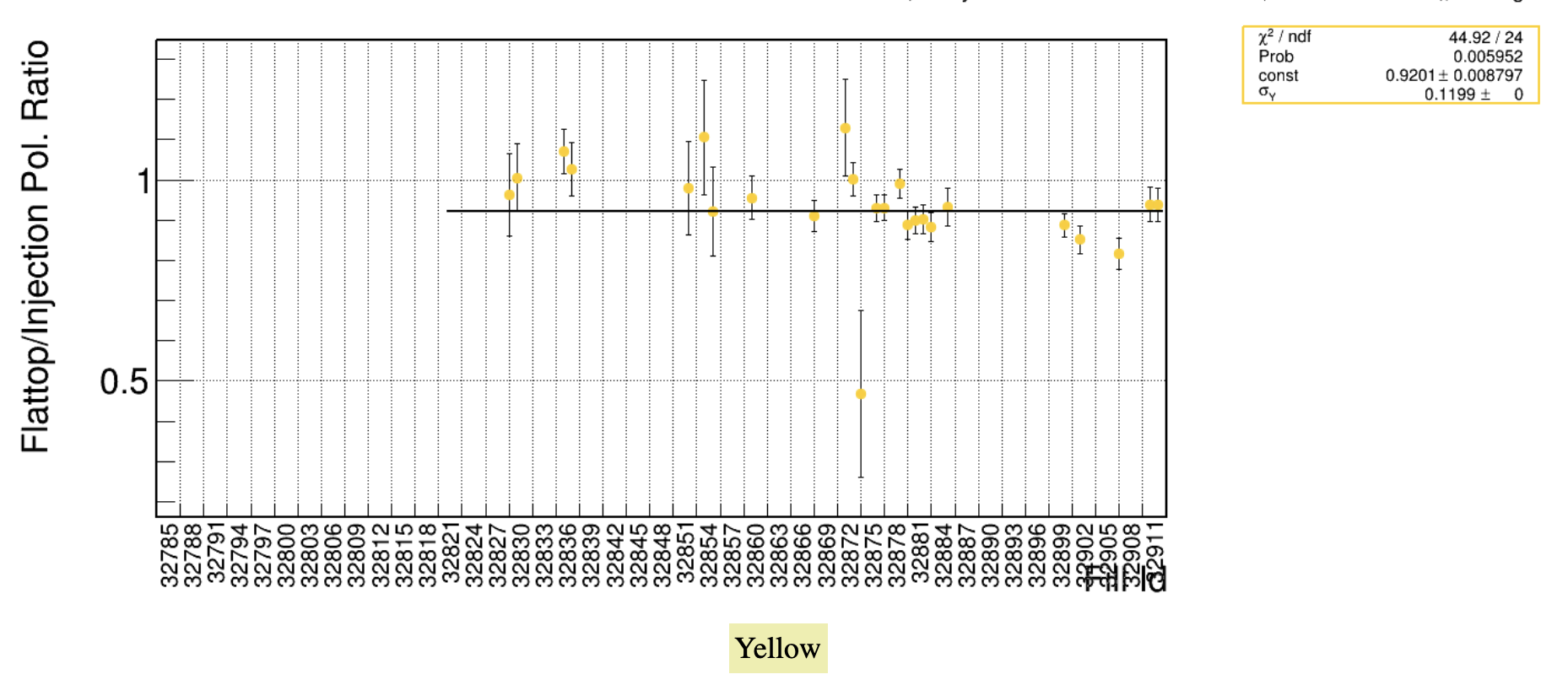 3
Polarization direction at pC
255 GeV
24 GeV
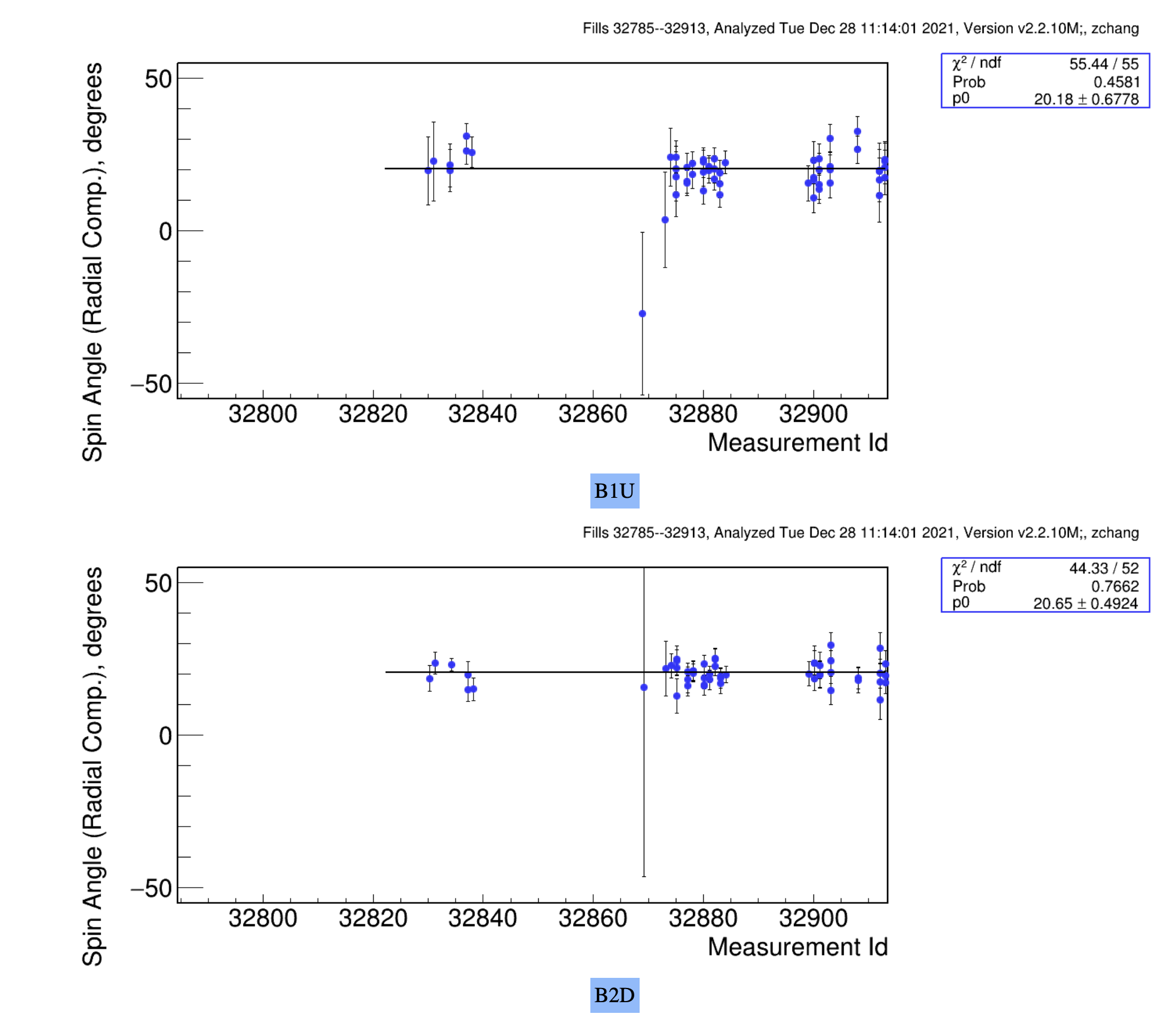 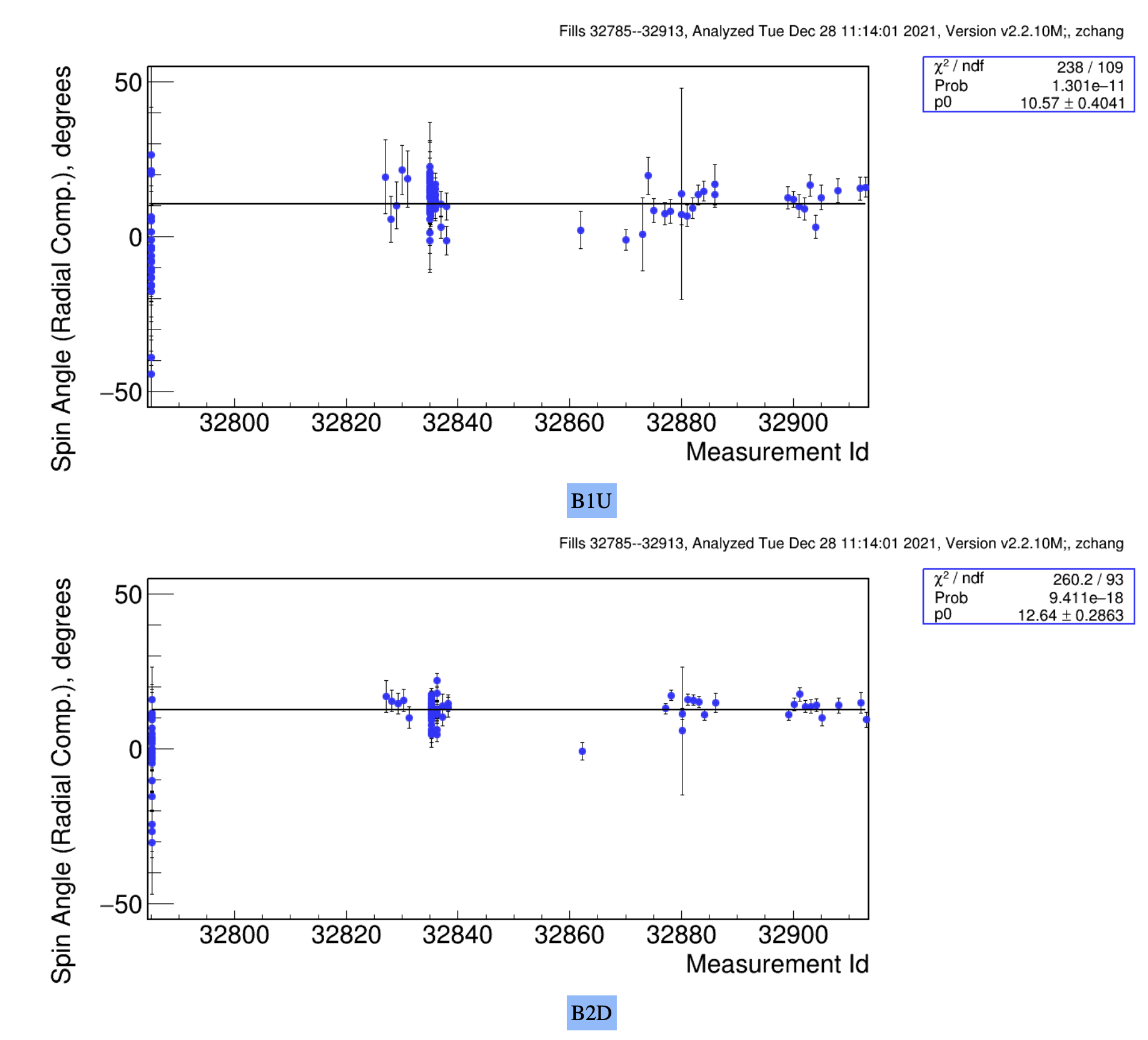 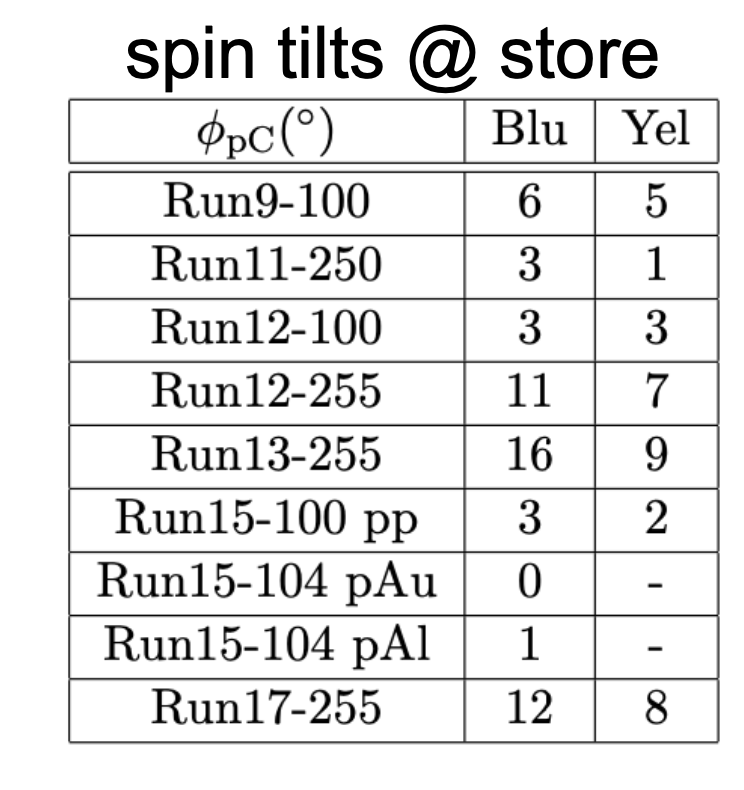 2022: no spin tilt in yellow at injection 
and at flat top
Blue:
+fpC: spin tilted 
towards ring - inside
4
Beam Energy Scan
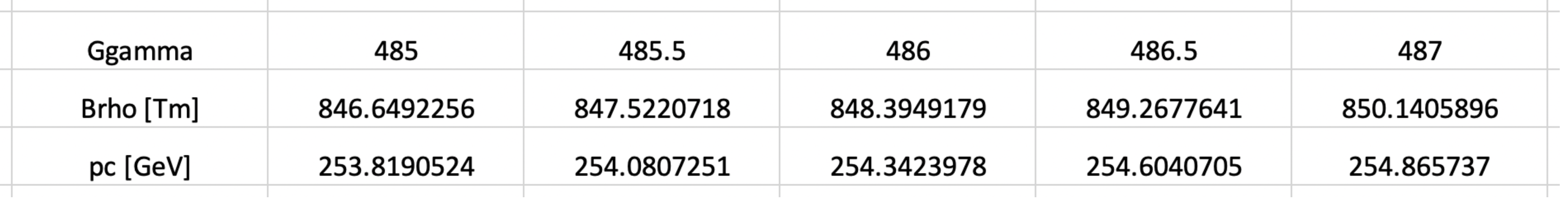 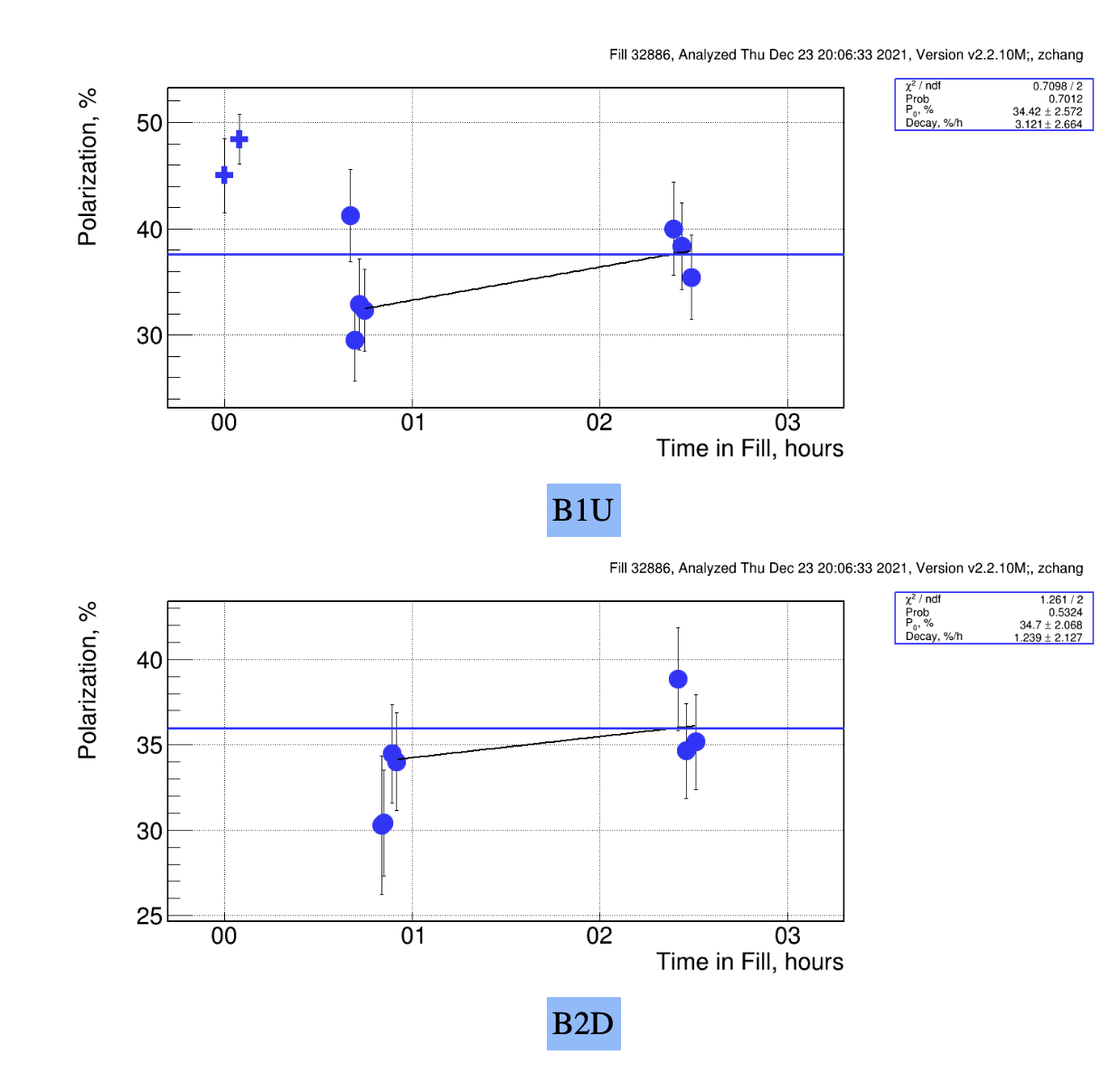 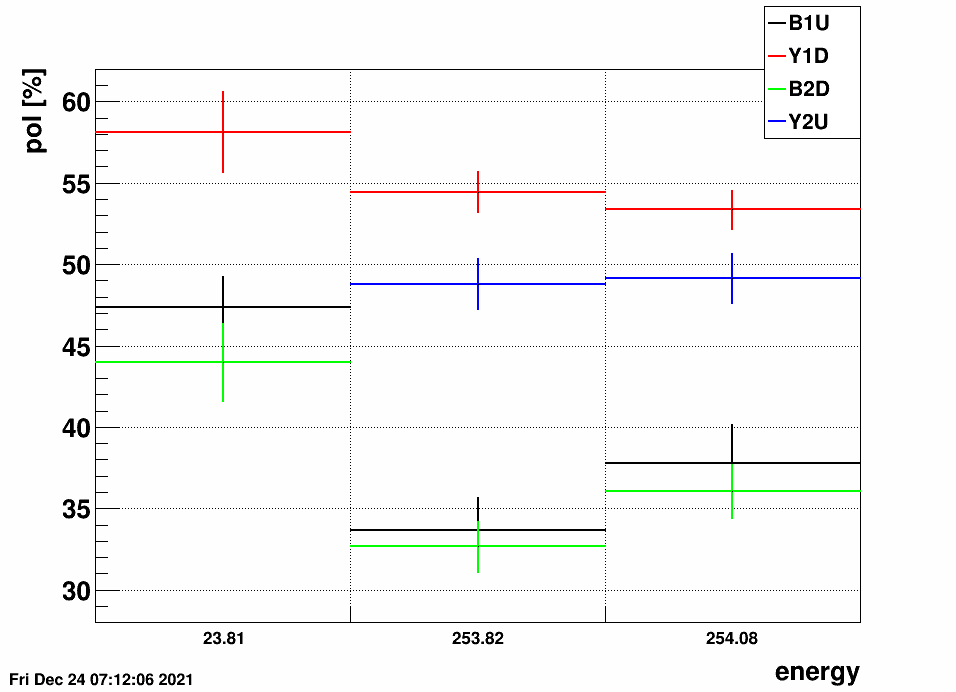 Fill 32886
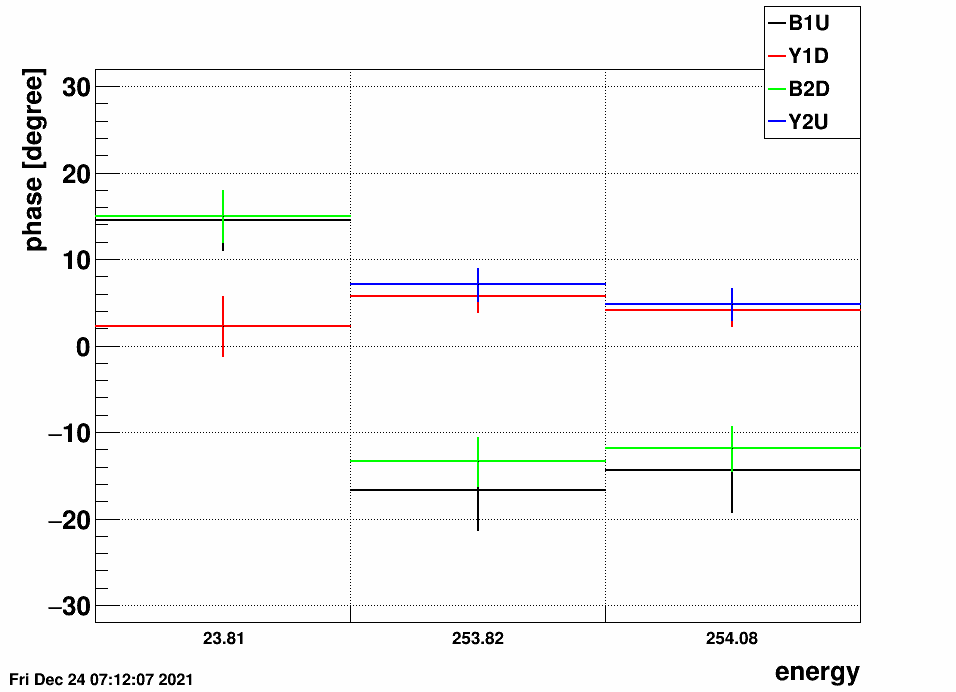 Change in Blue polarization moving 
longitudinal spin into transverse direction
Yellow remained in statistics the same
5
STAR Local Polarimetry
Fill 32912
Fill 32913
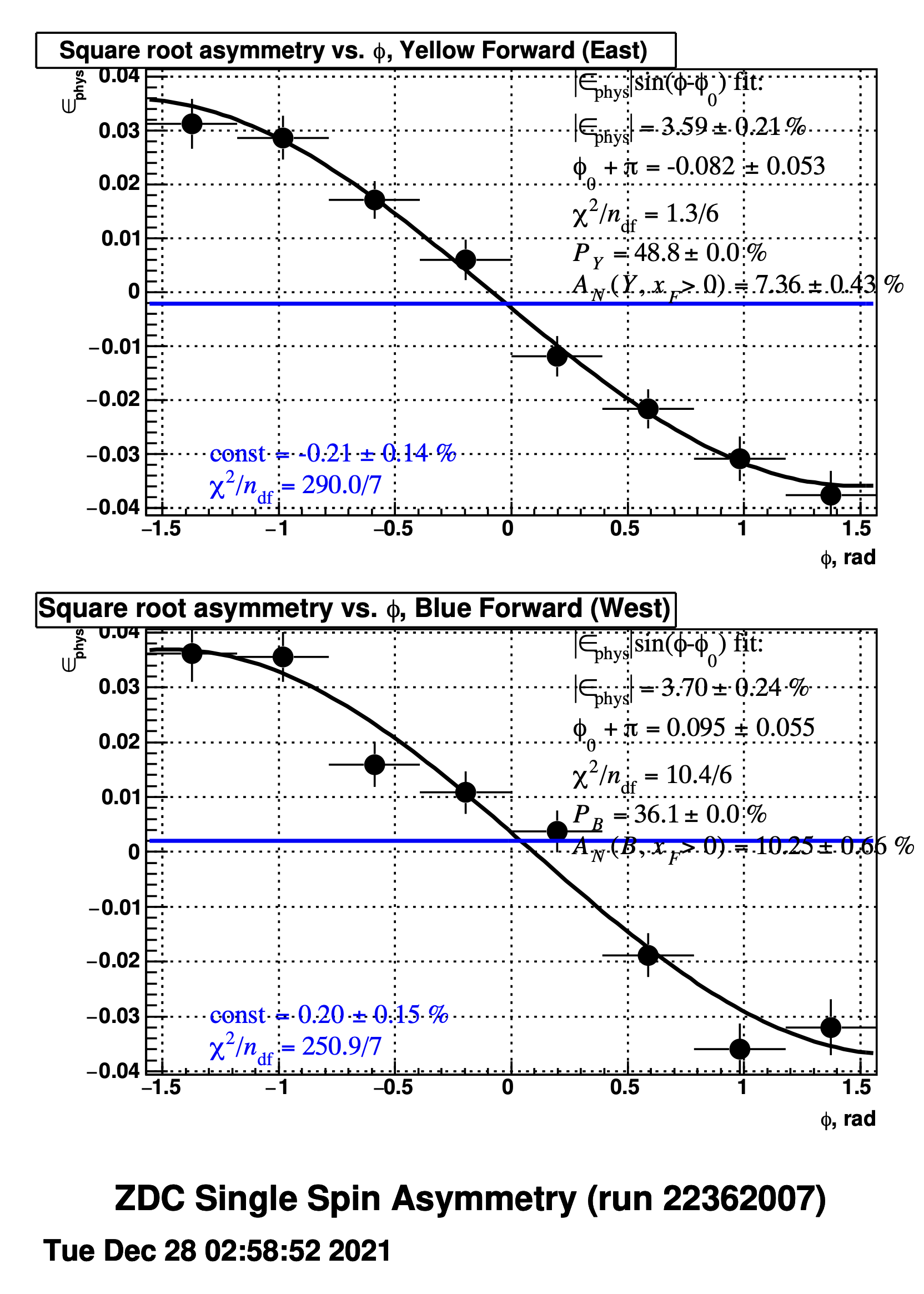 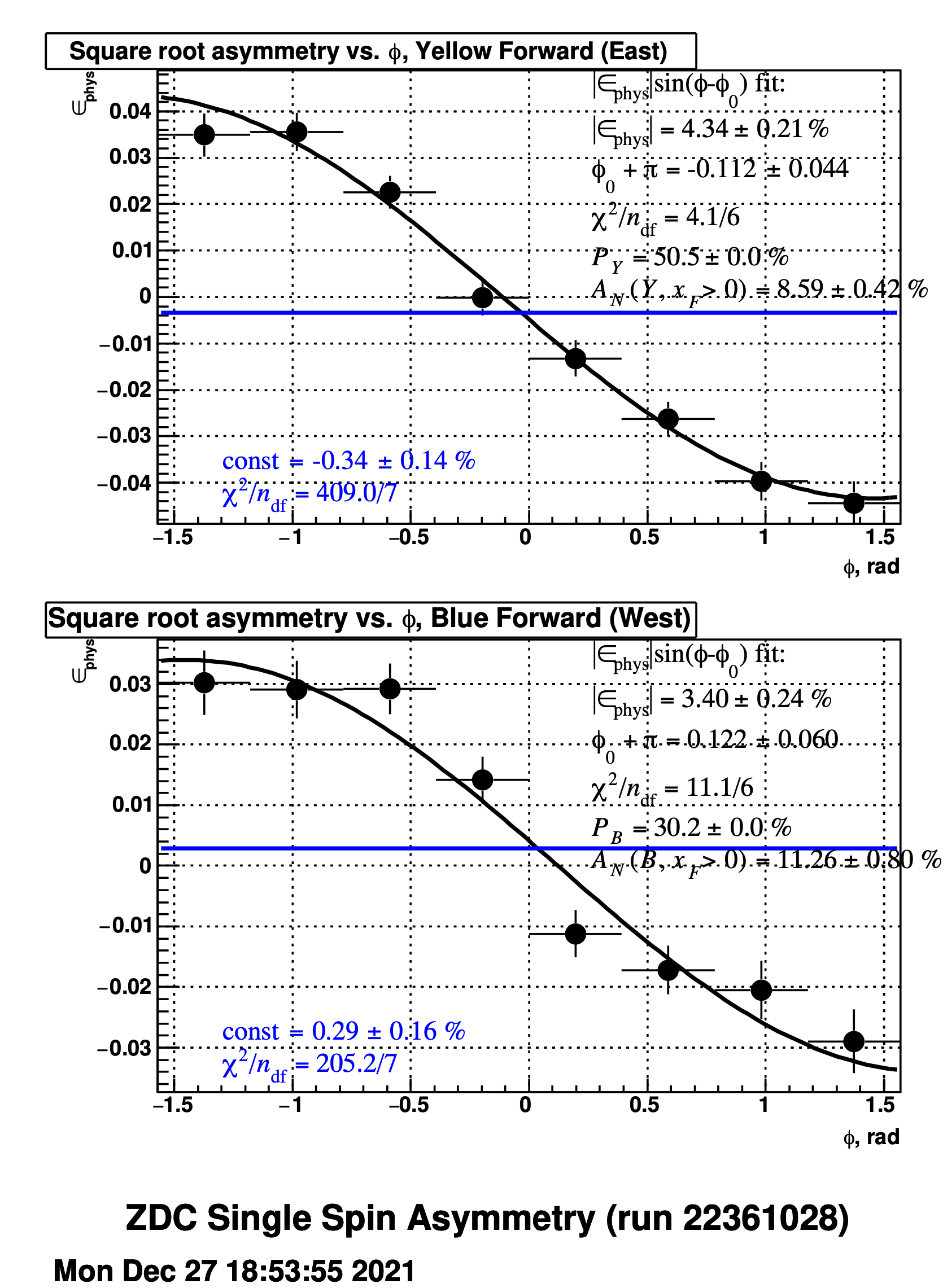 6
STAR Local Polarimetry Energy Scan
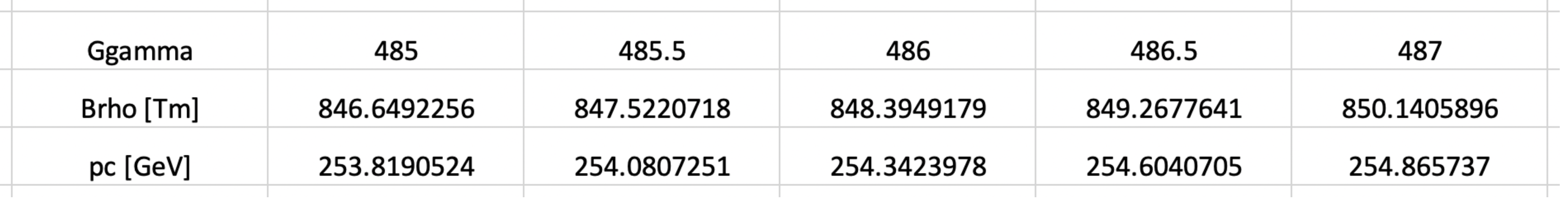 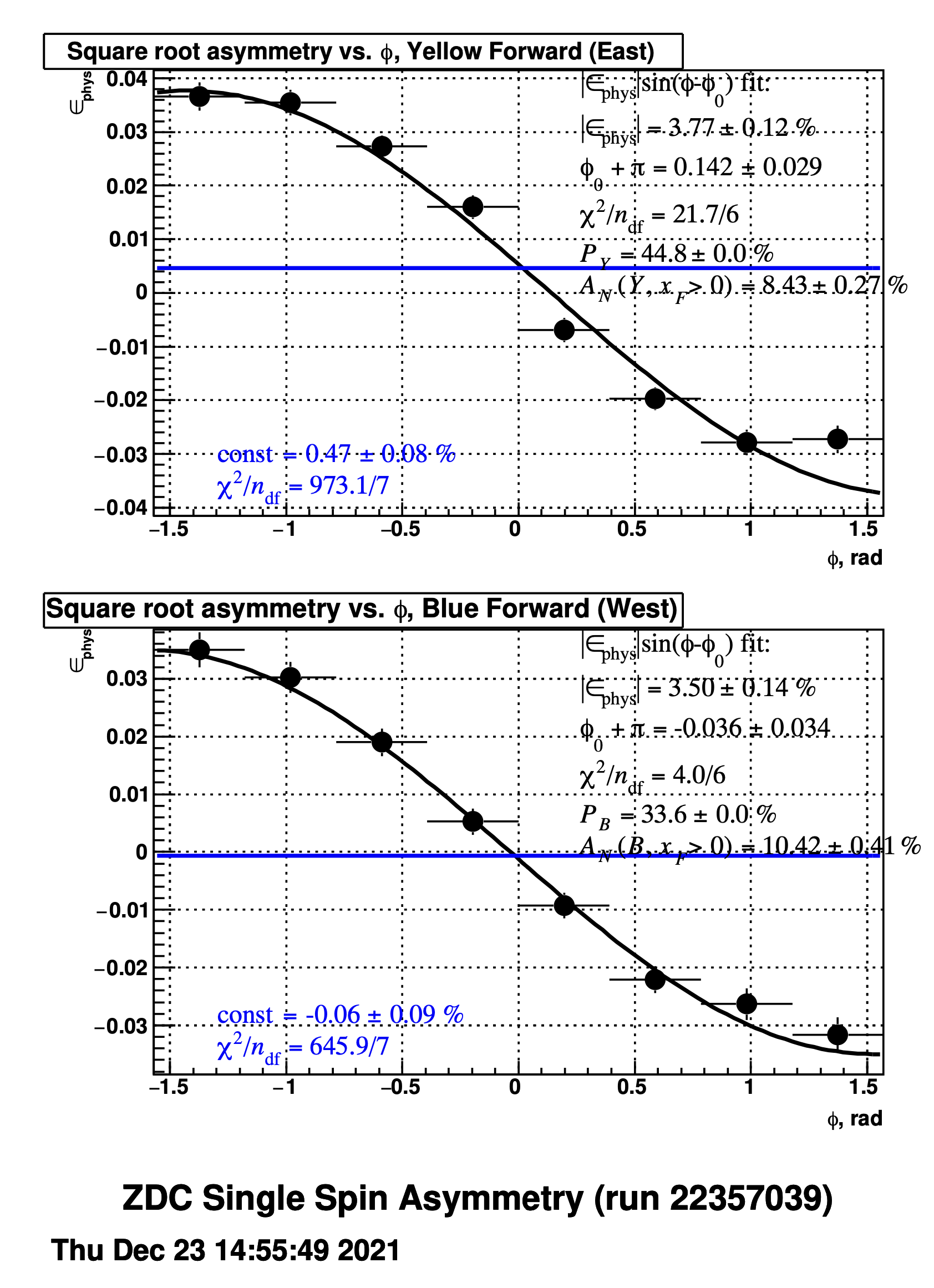 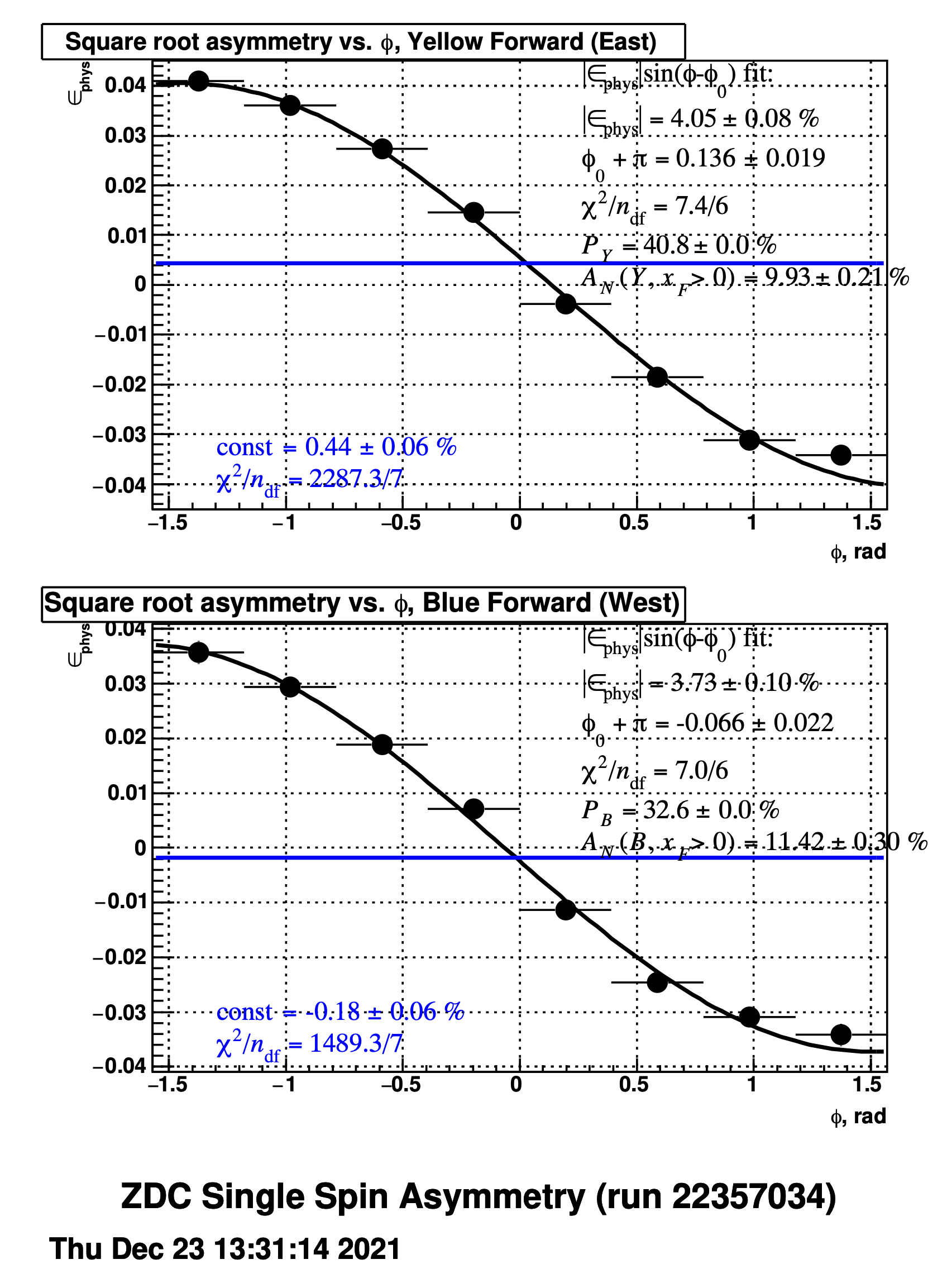 radial component 
in Yellow
no radial component 
in Blue
transverse component at pC & STAR
agree a bit better
very small radial component 
in Blue
transverse component at pC < STAR
7
Summary
Transverse component at STAR and pC are different
 transverse component at STAR seems bigger as at pC
What do the spin tracking results show/predict?
do we have the same spin direction at H-jet and pC?
 No clear idea about longitudinal component 
     really need to do a systematic check
 continue energy scan 
 turn on rotator around STAR
8
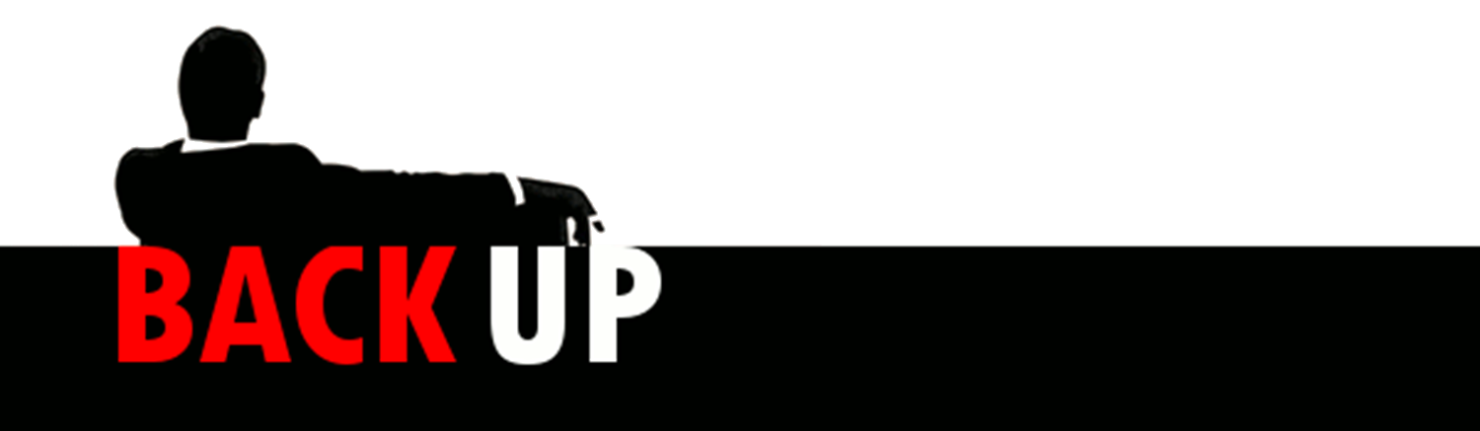 9
RHIC and Polarimetry
Absolute Polarimeter (H jet)
RHIC pC Polarimeters
Siberian Snakes
RHIC
(s)PHENIX
STAR (p)
Siberian Snakes
180o flip
Spin Rotators
Solenoid Snake
LINAC
BOOSTER
Pol. Proton Source
500 mA, 400 ms
AGS
Warm Snake
200 MeV Polarimeter
AC Dipole
AGS pC CNI Polarimeter
Cold Snake
Some Facts: 
CDEV spin direction the one at the source, id even spin flips source to RHIC
IP-12 spin direction and source are the same  IP-6 spin direction == -IP-12
10
pC Polarimetry
y
Coordinate System:    Blue Beam
z
x
Ring-outside
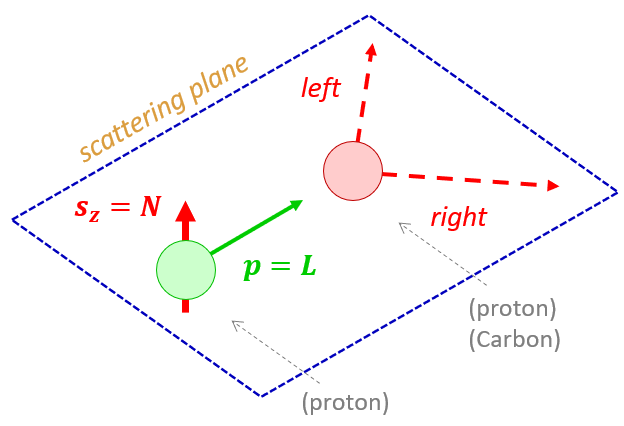 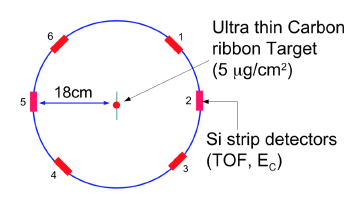 Note:
= 0 = +y
For yellow beam x-axis is flipped
+x points ring-inside
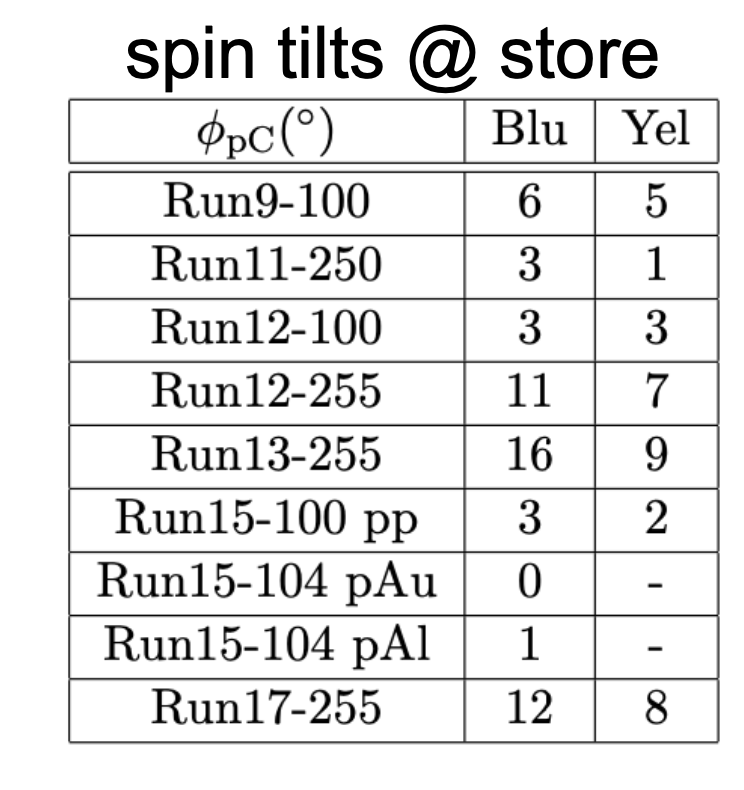 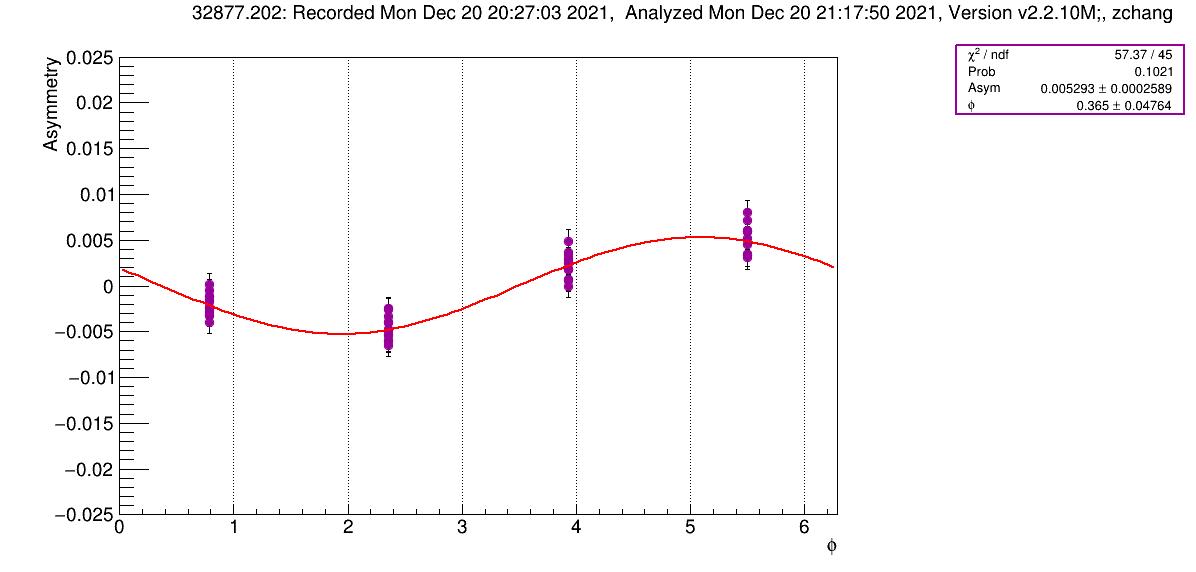 Blue:
+fpC: spin tilted 
towards ring - inside
F is the angle away from vertical
B2D
Run22 24 GeV  8-10   0
Run22 255 GeV 20     0
Polarimeter–Info: https://www.cnipol.bnl.gov/rundb/
11
STAR Local Polarimetry
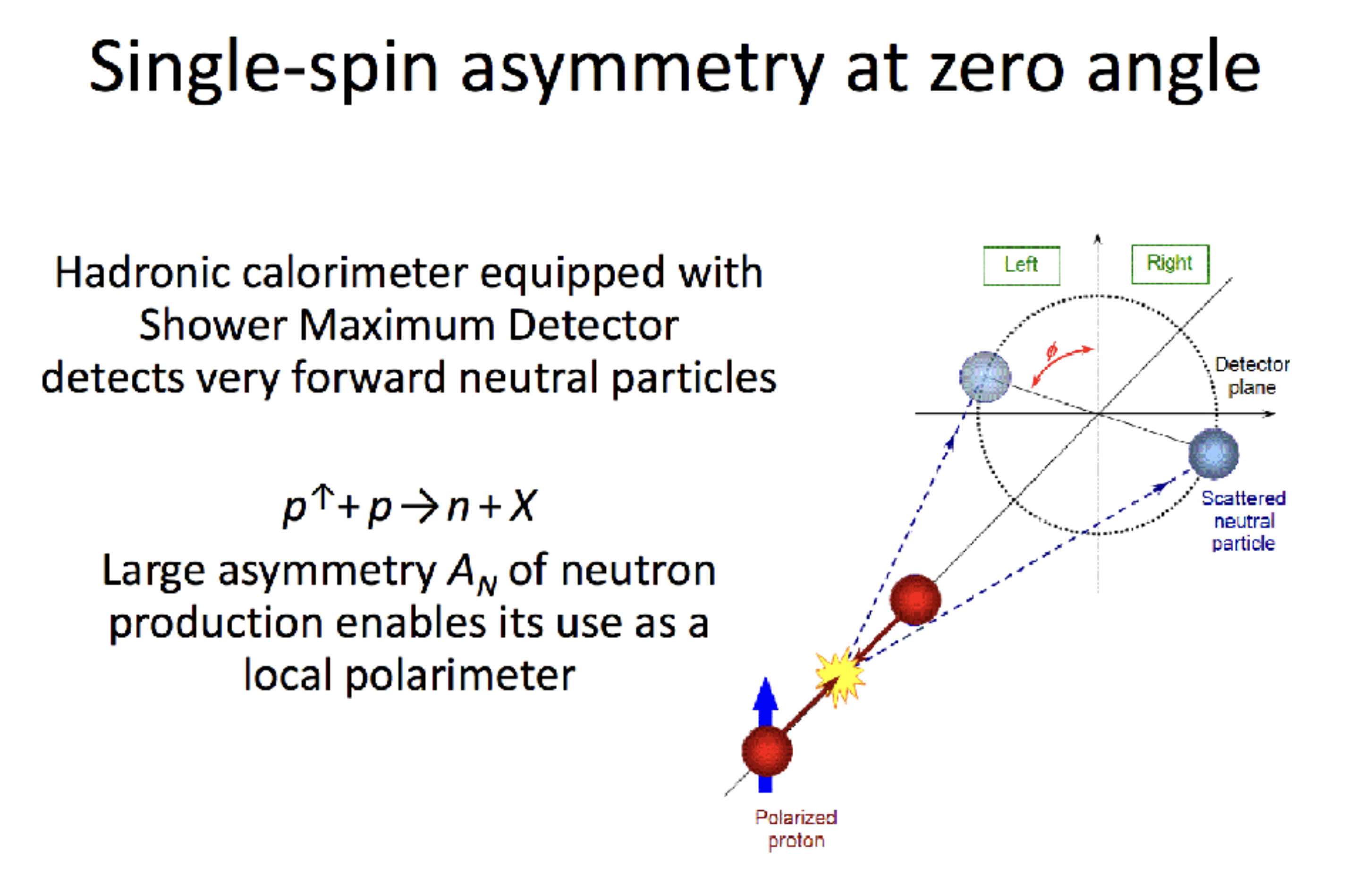 Local polarimeter normally used
to ensure beam is longitudinal if spin rotators are used
 AN disappears if spin is longitudinal
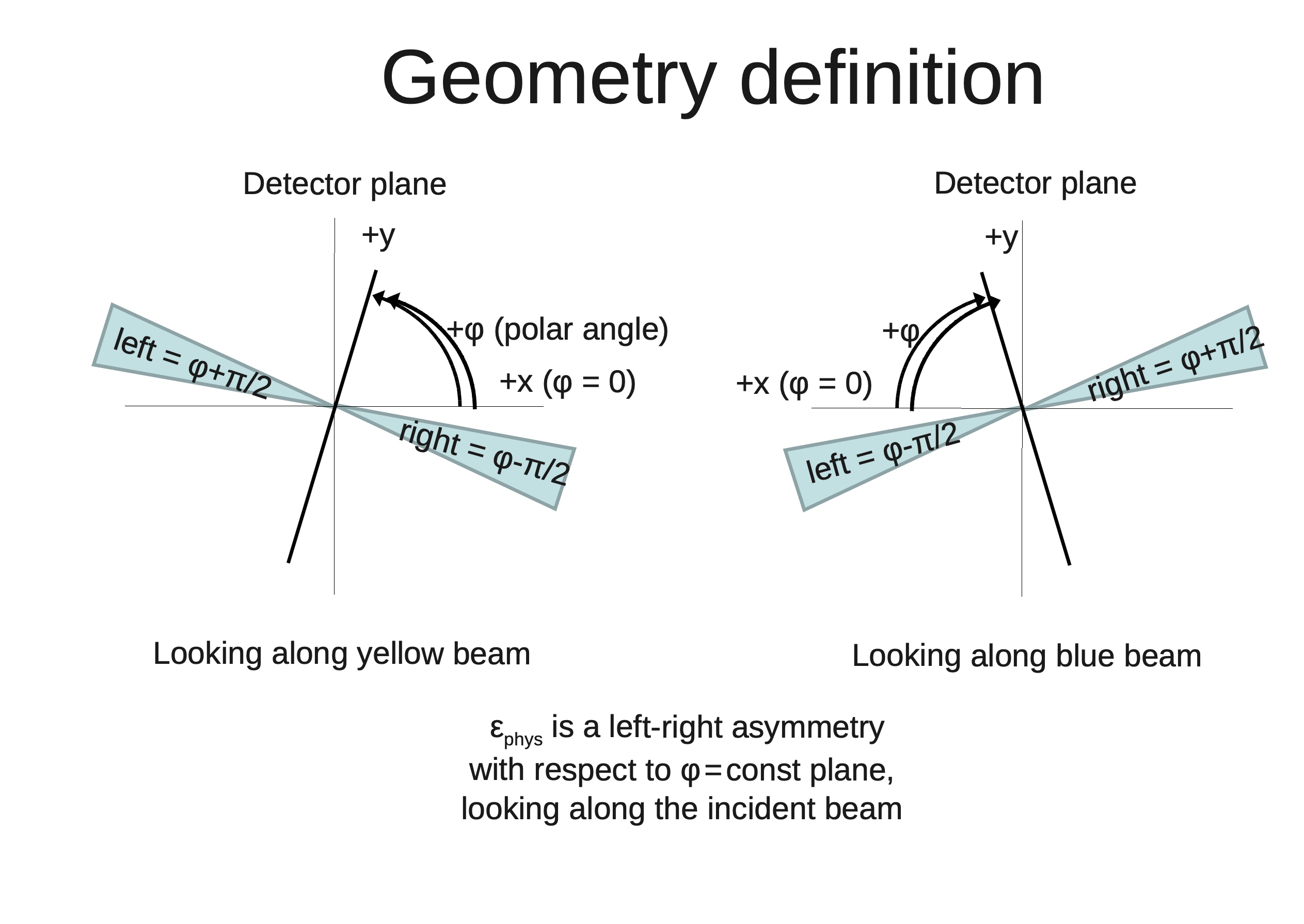 12
STAR Local Polarimetry
Run-17
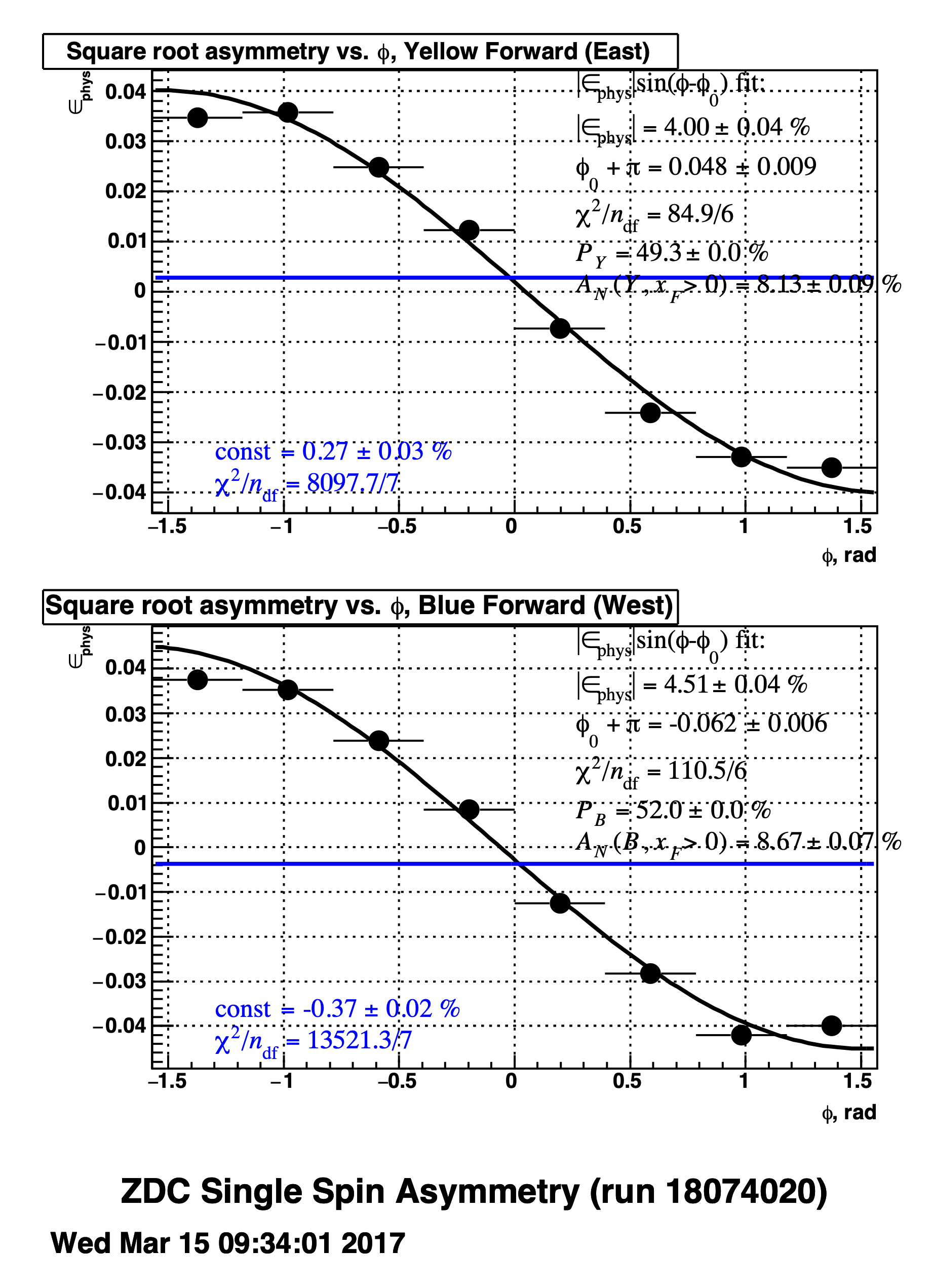 All worked out in Run-17
13
STAR Local Polarimetry
Run-22 – Result from last Tuesday
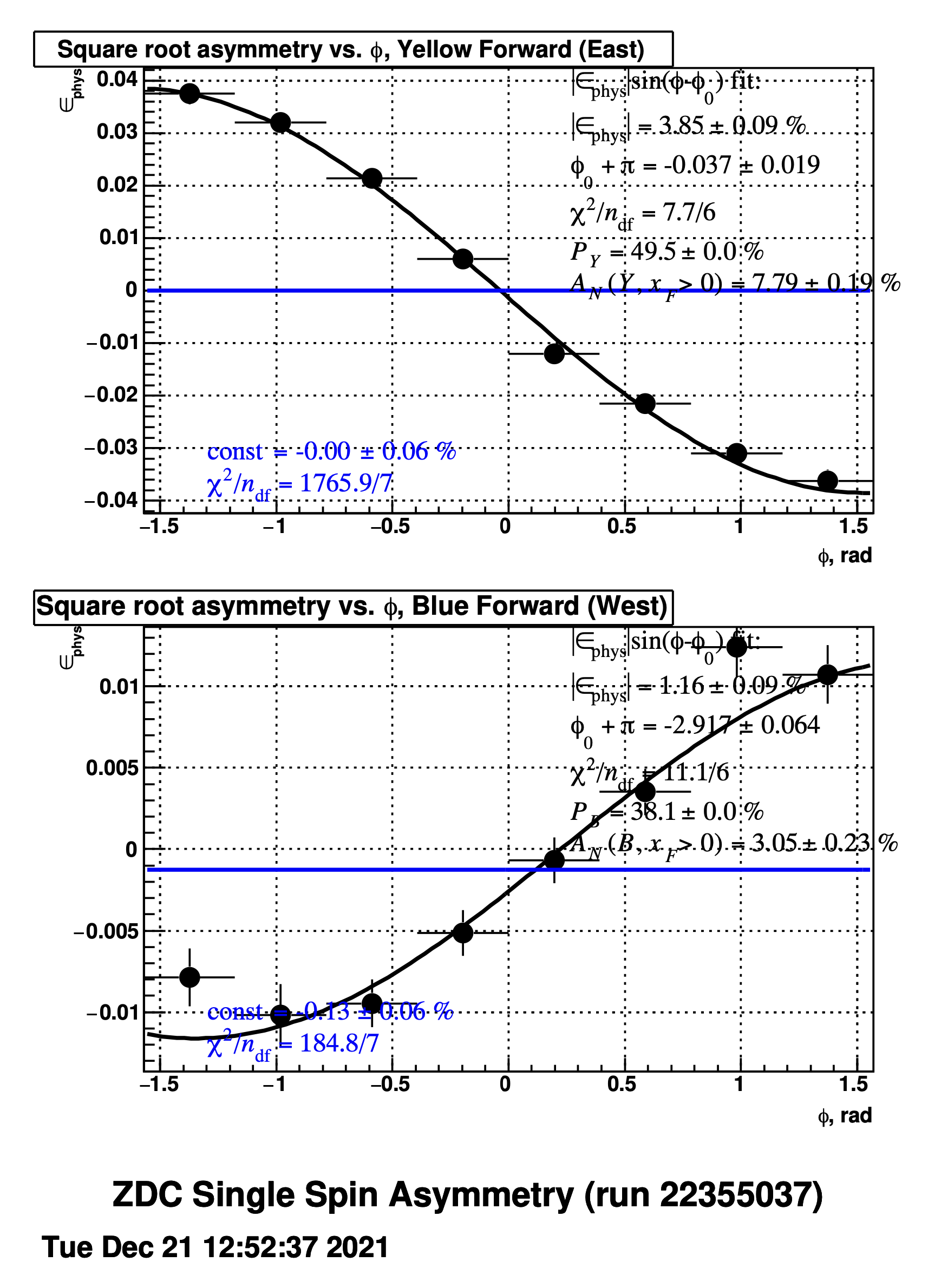 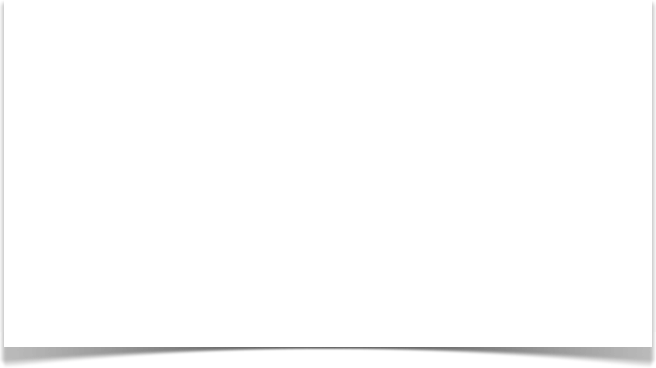 Yellow:
AN & ePhys 
Run-22 consistent with Run-17
BUT

can the difference in spin direction between IP-6 and IP-12 be soo big

Result also inconsistent with spin tracking simulations

 let’s dig a bit deeper
Note:
ephys – blue 1/3 of ephys -- yellow

AN Yellow and AN Blue do not agree
still different by 2.55

this would need PBlue to be 
significantly higher 

only explanation 
significant longitudinal component at STAR
14
STAR Local Polarimetry
Fill 32881
Fill 32882
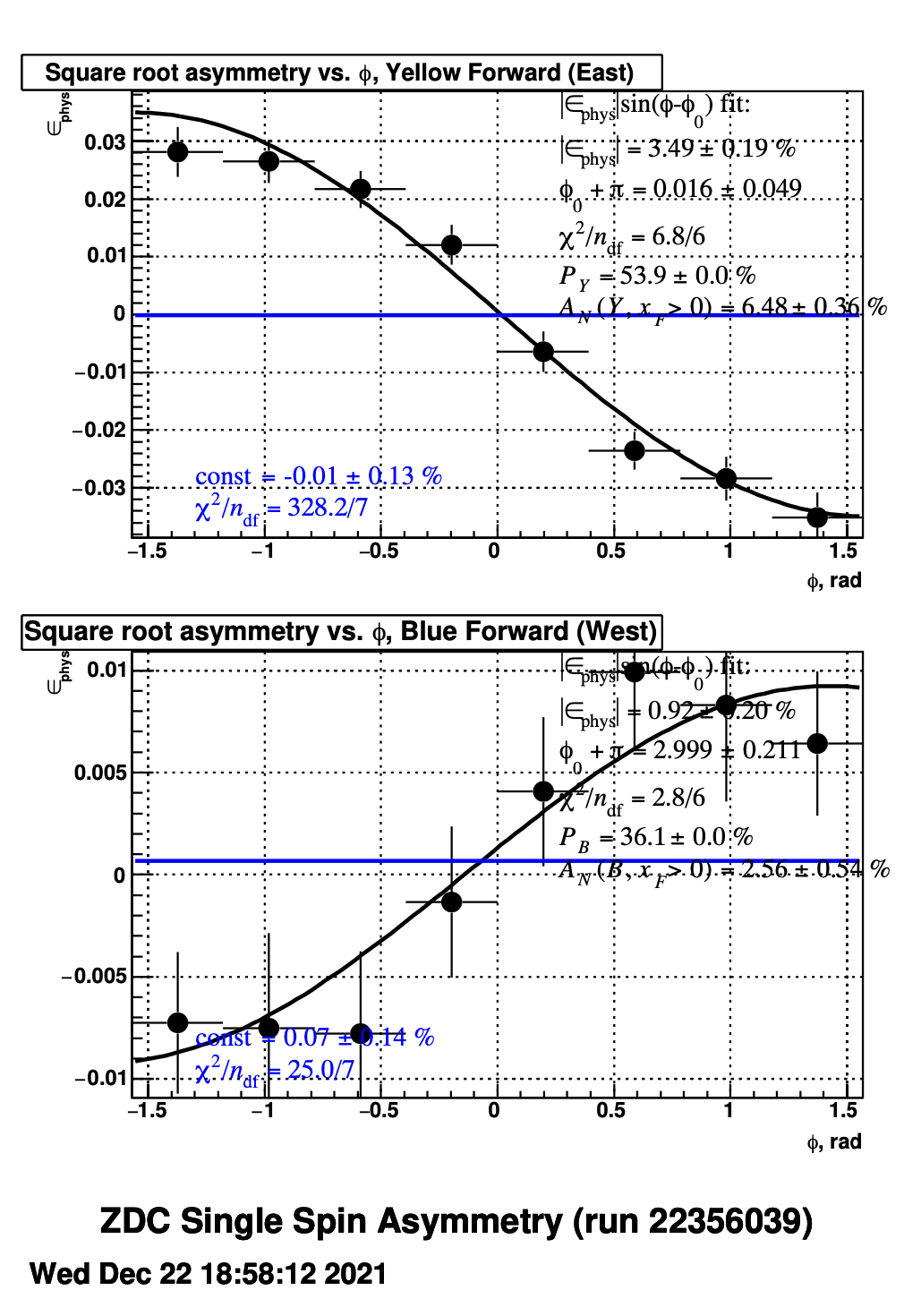 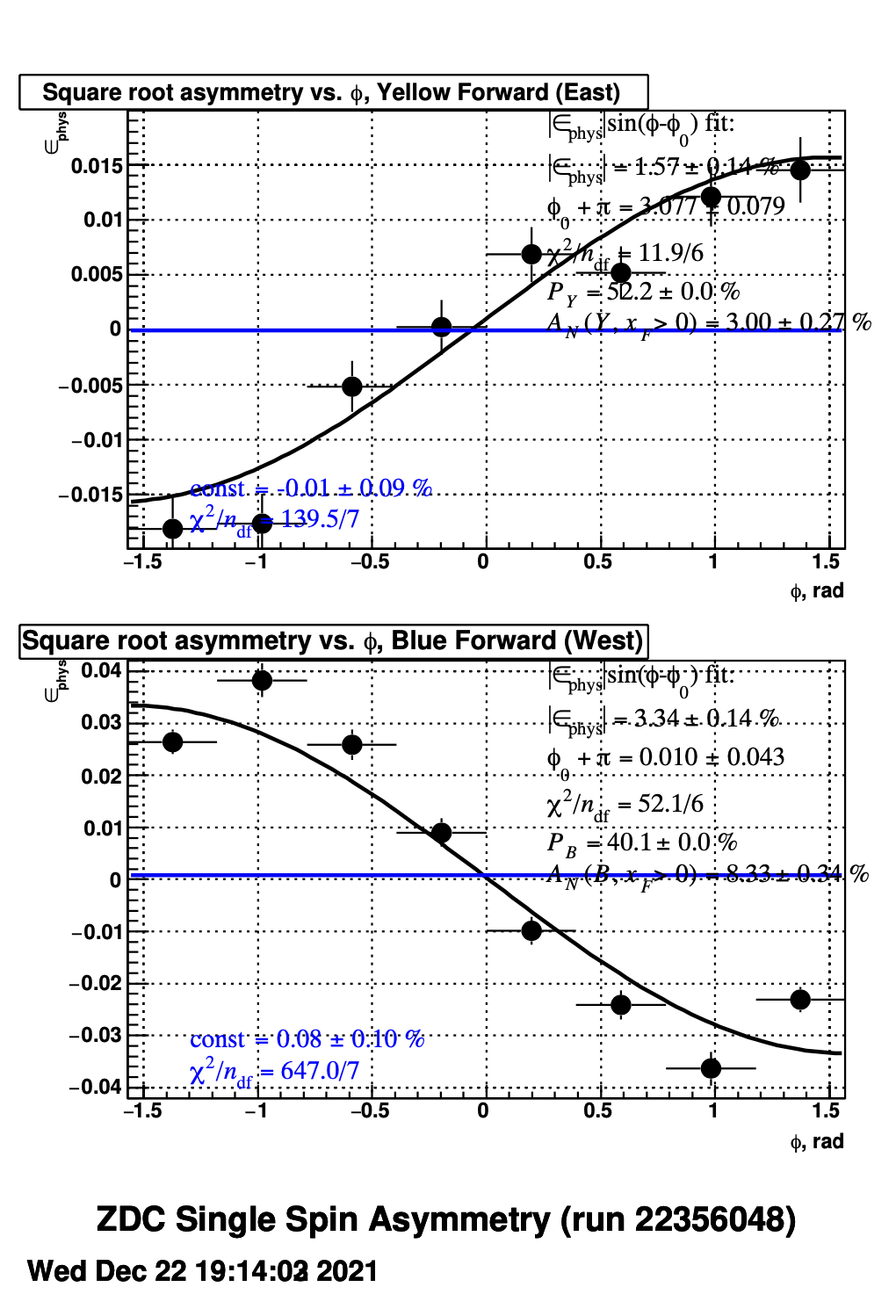 ?
Only change between fills the spin pattern
Yellow
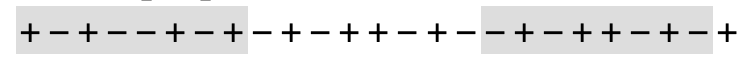 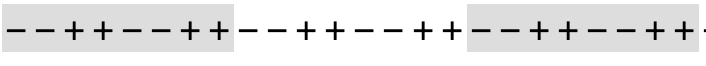 Blue
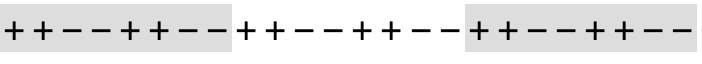 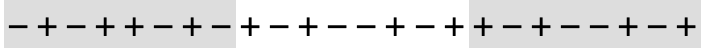 15
STAR Local Polarimetry
Blue
++--++--++|--++--++--|++--++--++|--++--++--|++--++--++|--++--++--|++--++--++|--++--++--|++--++--++|--++--++--|++--++--++|--++--++--|
Yellow
--++++----|++++----++|++----++++|----++++--|--++++----|++++----++|++----++++|----++++--|--++++----|++++----++|++----++++|----++++--|
green bunches: empty bunches  abort gaps
40
120
50
60
80
90
100
80
10
20
40
50
60
20
30
70
110
120
100
110
30
70
10
90
For local polarimetry it is critical to have bunch – id and spin direction 
at STAR correctly correlated      
 Till 2017: reference was blue beam

Somewhen this was switched to yellow beam, maybe during BES fixed target running 
Local Polarimeter code was not modified        
Fun Facts:
does not matter a lot for                                          spin patterns 
 Therefore, Yellow agreed between 2017 and 2022 and Blue was screwed up
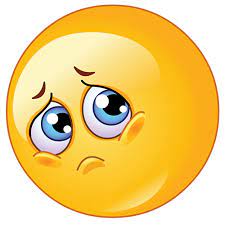 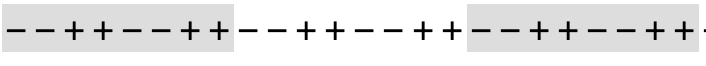 16